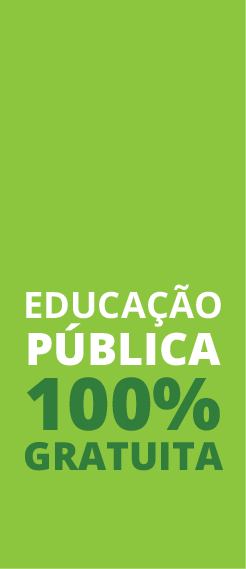 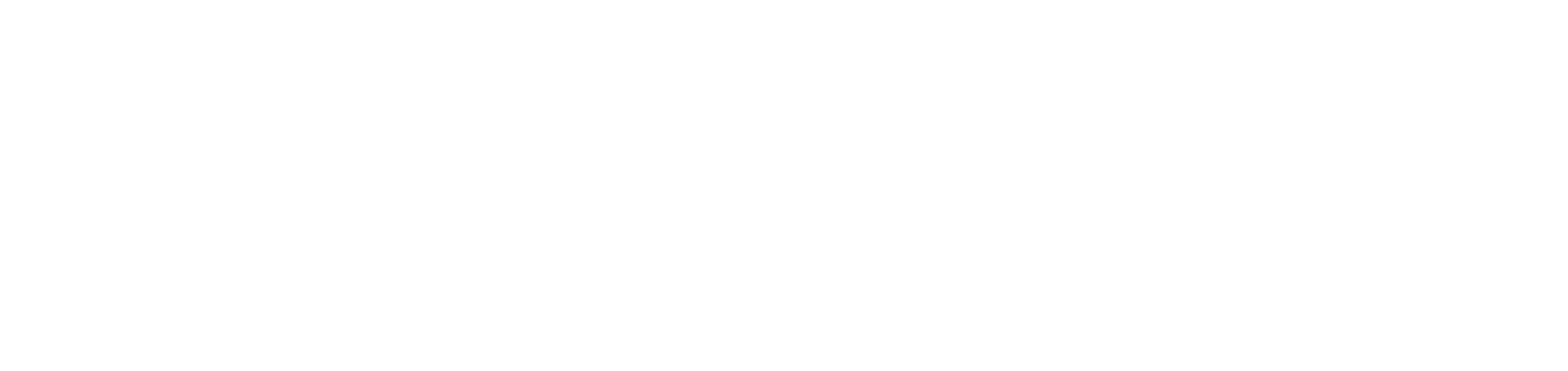 MATRIZ NACIONAL COMUM DE COMPETÊNCIAS DO DIRETOR ESCOLAR:
UM OLHAR CRÍTICO
Gisieli Barea Vailati
Orientadora: Dra. Michele Roos Marchesan
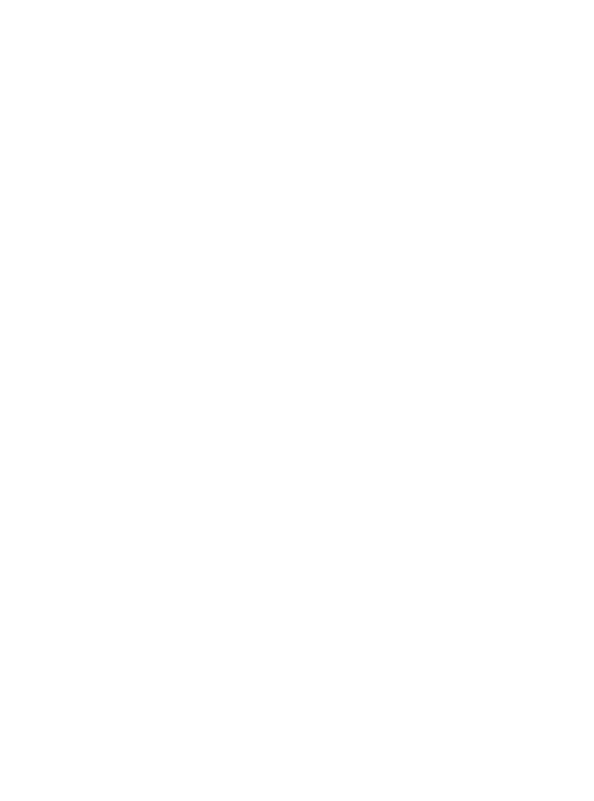 TEMA
MATRIZ NACIONAL COMUM DE COMPETÊNCIAS DO DIRETOR ESCOLAR:
UM OLHAR CRÍTICO
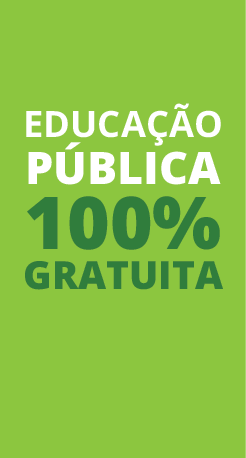 Instituto Federal Sul-rio-grandense | câmpus Passo Fundo
2
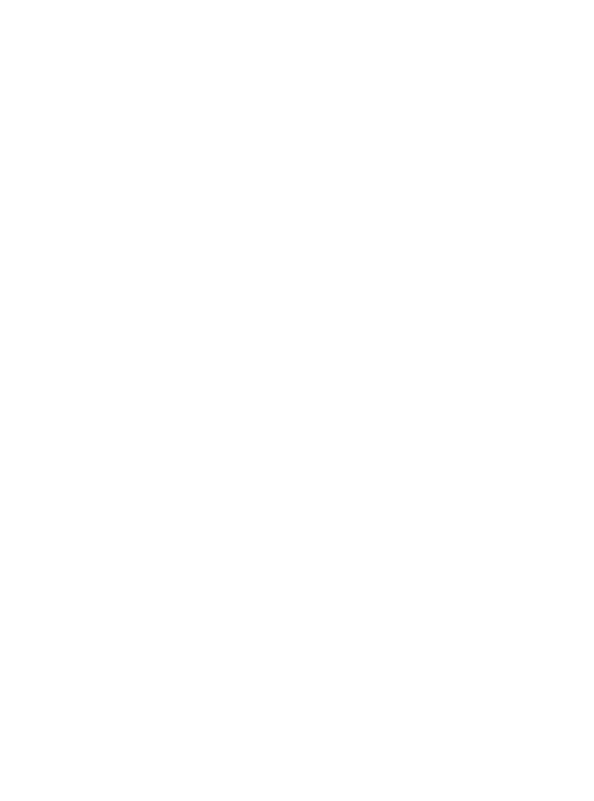 PROBLEMA
A Matriz Nacional Comum de Competências do Diretor Escolar é um documento pouco conhecido e desenvolvido com o intuito de padronizar e orientar a formação e a atuação dos diretores escolares no Brasil.  Olhar para este documento de forma crítica se faz necessário a fim de identificar: Quais são as limitações e as contribuições da Matriz Nacional Comum de Competências do Diretor Escolar no contexto da Educação Básica?
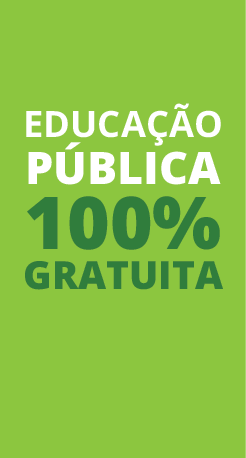 Instituto Federal Sul-rio-grandense | câmpus Passo Fundo
3
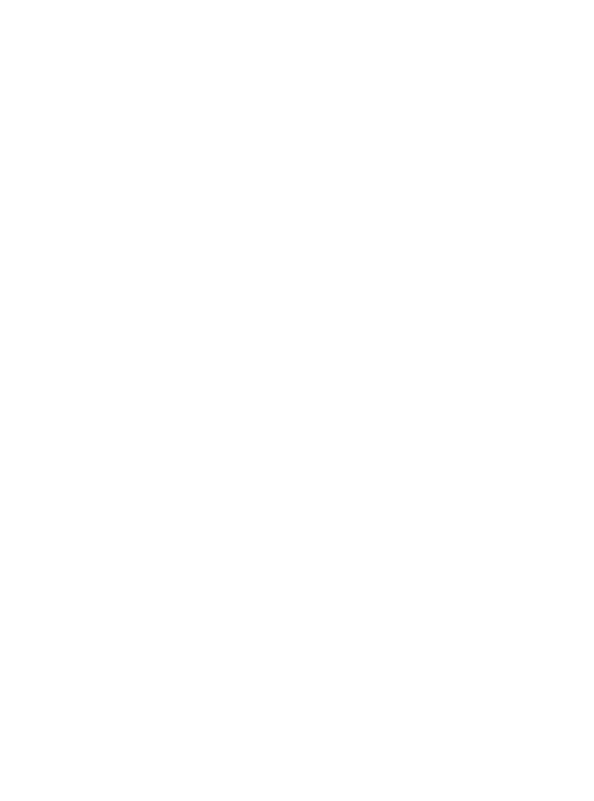 OBJETIVOS
Objetivo geral

Analisar criticamente a Matriz Nacional  Comum de Competências do Diretor Escolar, identificando suas principais contribuições e limitações no contexto da Educação Básica.

Objetivos específicos

Mapear as competências definidas pela Matriz Nacional Comum de competências do Diretor Escolar.
Analisar os fundamentos teóricos e práticos da Matriz Nacional Comum de competências do Diretor Escolar.
Relacionar as  limitações e as contribuições associadas à aplicação  da Matriz Nacional Comum de competências do Diretor Escolar.
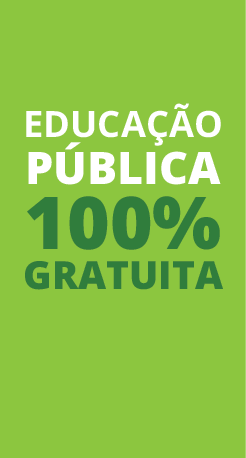 Instituto Federal Sul-rio-grandense | câmpus Passo Fundo
4
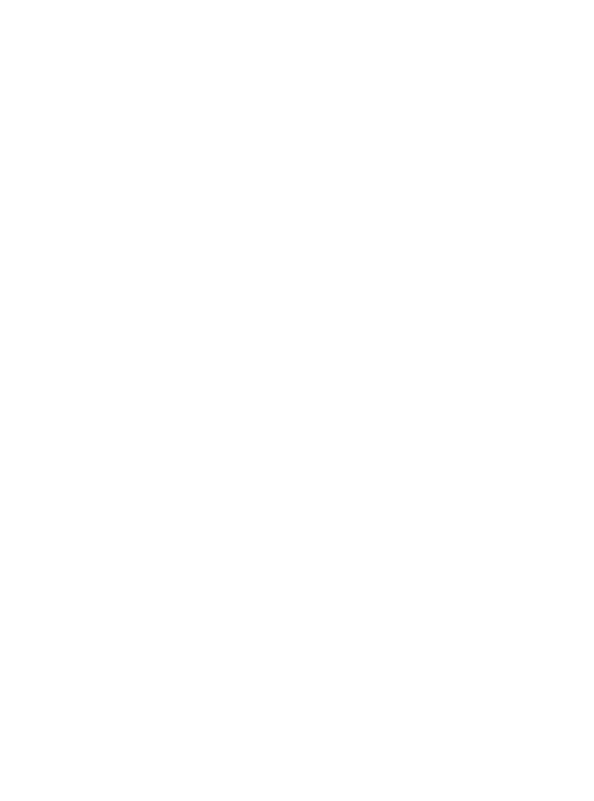 JUSTIFICATIVA
A Matriz Nacional Comum de Competências do Diretor Escolar é um documento criado para estabelecer um conjunto de parâmetros para a atuação dos diretores escolares no Brasil. Embora tenha um papel fundamental ao fornecer diretrizes para a gestão escolar, sua divulgação e familiaridade entre os profissionais da educação ainda são limitadas.
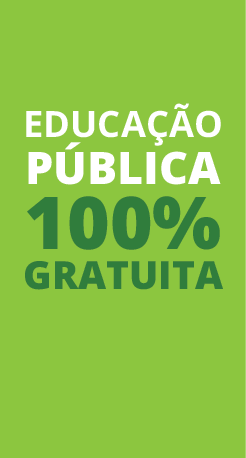 Instituto Federal Sul-rio-grandense | câmpus Passo Fundo
5
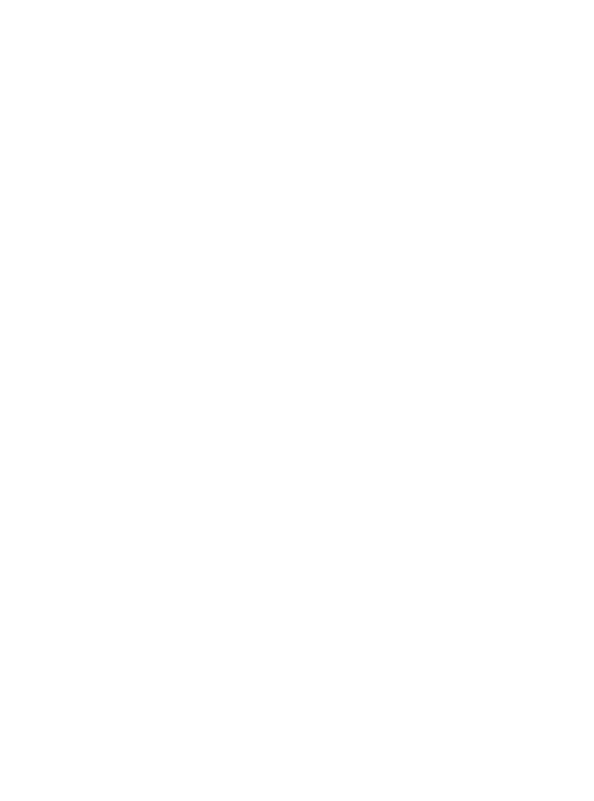 REFERENCIAL TEÓRICO
No contexto atual são muitos os autores que apresentam colaborações para o campo educacional e mais especificamente na gestão escolar. Este projeto de pesquisa está fundamentado nas ideias de Heloísa Lück (2009). A referida autora se destaca nos estudos realizados nesse campo e apresenta contribuições significativas para a temática desta investigação.
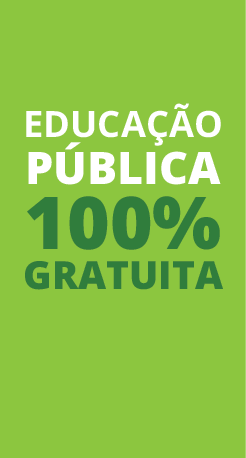 Instituto Federal Sul-rio-grandense | câmpus Passo Fundo
6
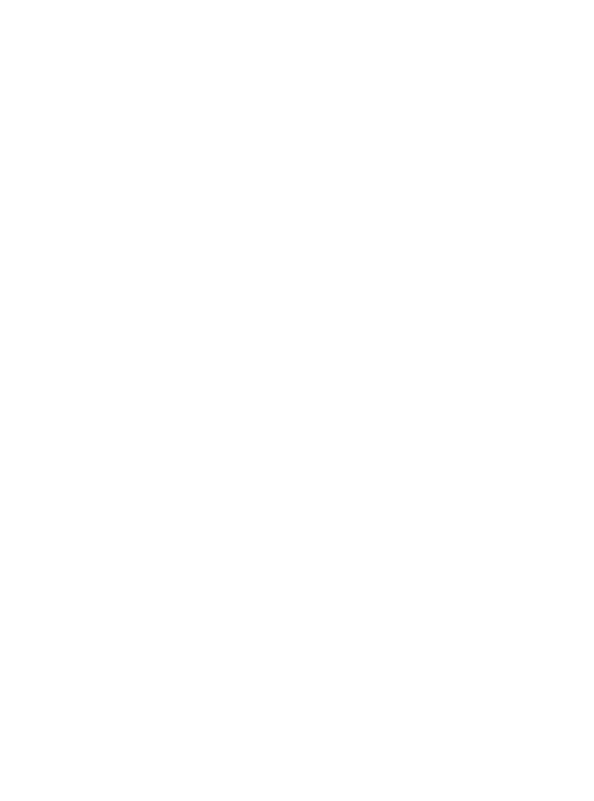 METODOLOGIA
Subtítulo do slide
Enquanto exercício de pesquisa, a abordagem qualitativa se apresenta como uma proposta que permite a imaginação e a criatividade, o que leva o investigador a explorar novos enfoques. Neste sentido, o processo de investigativo será realizado através da análise documental da Matriz Nacional Comum de Competências do Diretor Escolar. Documentos se apresentam como uma fonte importante de dados, que permitem ser reexaminados buscando novas interpretações. De acordo com Lüdke e André (2018), diante de um tema ou problema, a análise documental se apresenta como uma possibilidade de revelar novos aspectos.
A Matriz Nacional Comum de Competências do Diretor foi elaborada pelo Ministério da Educação (MEC) e aprovada pelo Conselho Nacional de Educação (CNE) em Maio de 2021. O referido documento foi formulado a partir de estudos da Organização para Cooperação e Desenvolvimento Econômico (OCDE) e da UNESCO com o objetivo de auxiliar na estruturação dos sistemas de ensino. O principal objetivo da Matriz é orientar a função do diretor escolar. A Matriz está disponível no portal do Ministério da Educação.
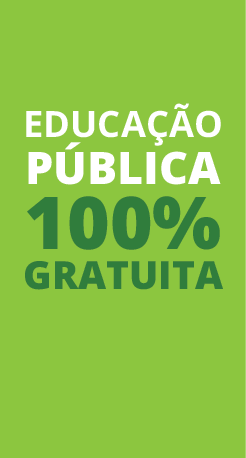 Instituto Federal Sul-rio-grandense | câmpus Passo Fundo
7
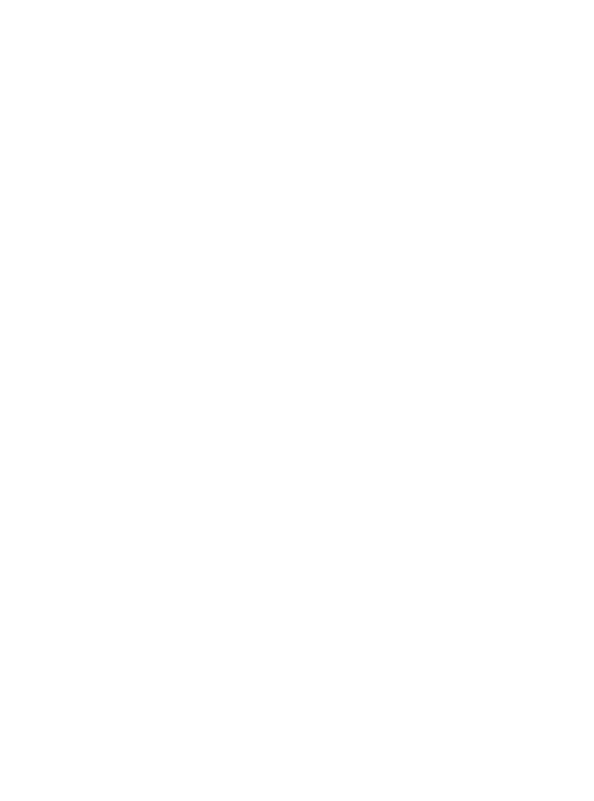 CRONOGRAMA
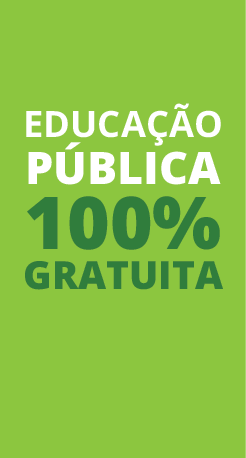 Instituto Federal Sul-rio-grandense | câmpus Passo Fundo
8
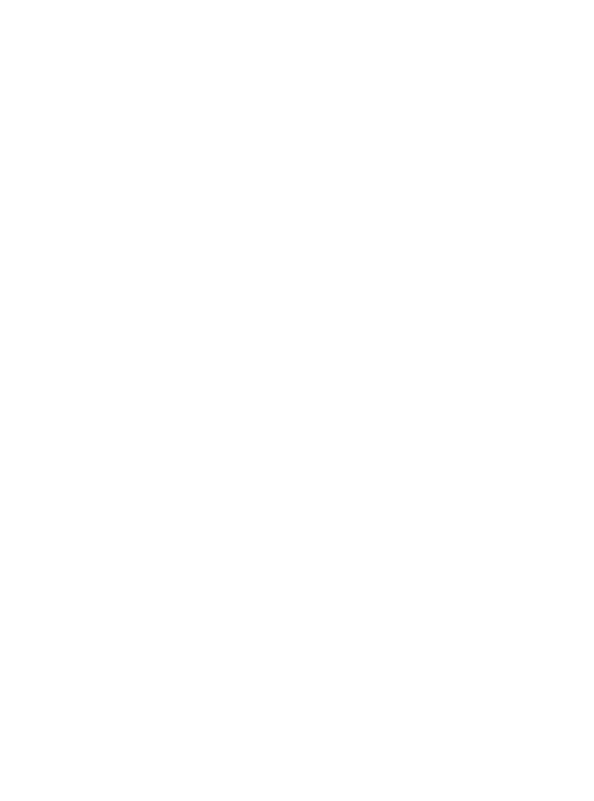 REFERÊNCIAS BIBLIOGRÁFICAS
BRASIL. Ministério da Educação. Base Nacional Comum de Competências do Diretor Escolar (BNC-Diretor Escolar). Brasília, DF: MEC, 2021b. Disponível em: file (mec.gov.br). Acesso em: 04 de junho de 2024.

LÜCK, Heloísa. Dimensões da gestão escolar e suas competências.Curitiba: Editora Positivo, 2009.

LÜDKE, Menga; ANDRÉ, Marli E. D. A. Pesquisa em educação: abordagens qualitativas. 2. ed. Rio de Janeiro: E.P.U., 2018.
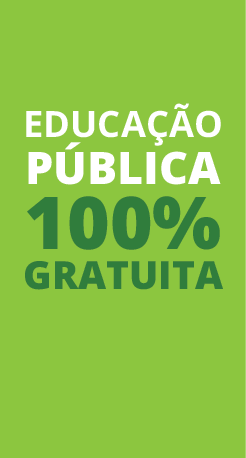 Instituto Federal Sul-rio-grandense | câmpus Passo Fundo
9
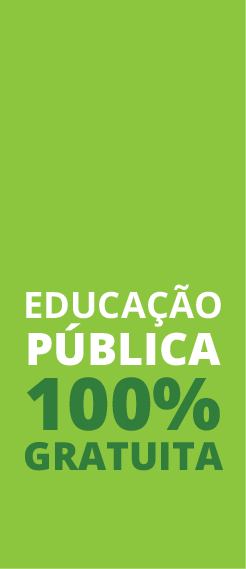 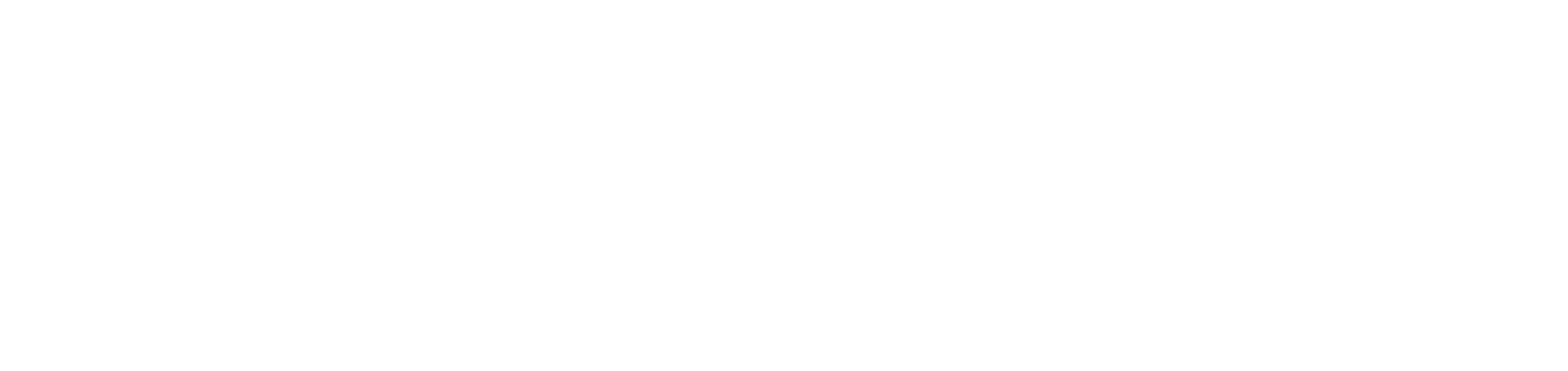 MATRIZ NACIONAL COMUM DE COMPETÊNCIAS DO DIRETOR ESCOLAR:
UM OLHAR CRÍTICO
Gisieli Barea Vailati
Orientadora: Dra. Michele Roos Marchesan